CHAPTER 4
PROBABILITY
Prem Mann, Introductory Statistics, 9/E Copyright © 2015 John Wiley & Sons. All rights reserved.
Opening Example
Do you worry about your weight? According to a Gallup poll, 45% of American adults worry all or some of the time about their weight. The poll showed that more women than men worry about their weight all or some of the time. In this poll, 55% of adult women and 35% of adult men said that they worry all or some of the time about their weight. (See Case Study 4–1.)
Prem Mann, Introductory Statistics, 9/E Copyright © 2015 John Wiley & Sons. All rights reserved.
4.1 Experiment, Outcomes, and Sample Space
Definition
An experiment is a process that, when performed, results in one and only one of many observations. These observations are called the outcomes of the experiment. The collection of all outcomes for an experiment is called a sample space.
Prem Mann, Introductory Statistics, 9/E Copyright © 2015 John Wiley & Sons. All rights reserved.
Table 4.1 Examples of Experiments, Outcomes, and Sample Spaces
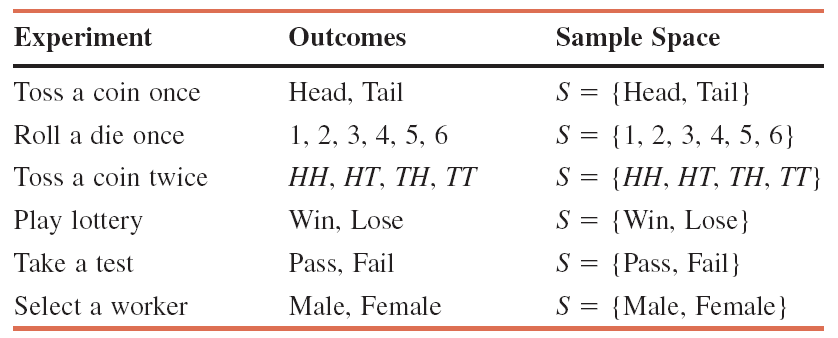 Prem Mann, Introductory Statistics, 9/E Copyright © 2015 John Wiley & Sons. All rights reserved.
Example 4-1
Draw the tree diagram for the experiment of tossing a coin once.
Prem Mann, Introductory Statistics, 9/E Copyright © 2015 John Wiley & Sons. All rights reserved.
Example 4-1: SolutionFigure 4.1 Tree Diagram for One Toss of a Coin
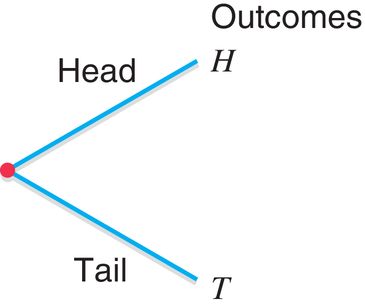 Prem Mann, Introductory Statistics, 9/E Copyright © 2015 John Wiley & Sons. All rights reserved.
Example 4-2
Draw the tree diagram for the experiment of tossing a coin twice.
Prem Mann, Introductory Statistics, 9/E Copyright © 2015 John Wiley & Sons. All rights reserved.
Example 4-2: SolutionFigure 4.2 Tree Diagram for Two Tosses of a Coin
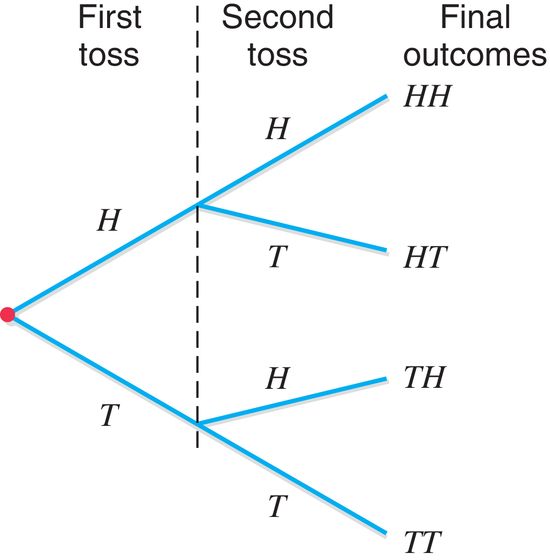 Prem Mann, Introductory Statistics, 9/E Copyright © 2015 John Wiley & Sons. All rights reserved.
Example 4-3
Suppose we randomly select two workers from a company and observe whether the worker selected each time is a man or a woman. Write all the outcomes for this experiment. Draw the tree diagram for this experiment.
Prem Mann, Introductory Statistics, 9/E Copyright © 2015 John Wiley & Sons. All rights reserved.
Example 4.3: SolutionFigure 4.3 Tree Diagram for Selecting Two Workers
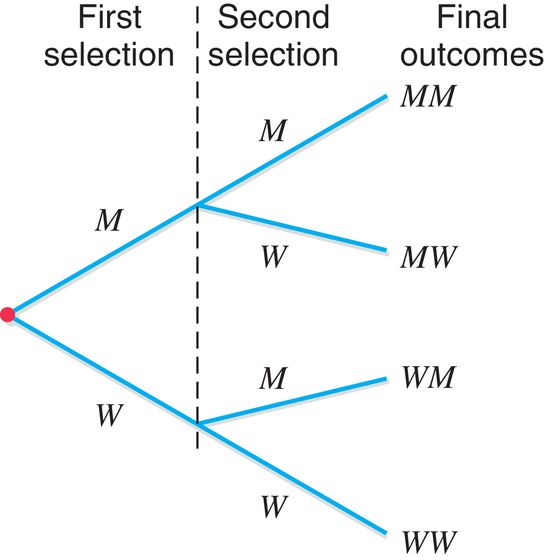 Prem Mann, Introductory Statistics, 9/E Copyright © 2015 John Wiley & Sons. All rights reserved.
Event, Simple and Compound Events
Definition
An event is a collection of one or more of the outcomes of an experiment.
Prem Mann, Introductory Statistics, 9/E Copyright © 2015 John Wiley & Sons. All rights reserved.
Event, Simple and Compound Events
Definition
An event that includes one and only one of the (final) outcomes for an experiment is called a simple event and is denoted by Ei.
Prem Mann, Introductory Statistics, 9/E Copyright © 2015 John Wiley & Sons. All rights reserved.
Example 4-4
Reconsider Example 4-3 on selecting two workers from a company and observing whether the worker selected each time is a man or a woman. Each of the final four outcomes (MM, MW, WM, and WW) for this experiment is a simple event. These four events can be denoted by E1, E2, E3, and E4, respectively. Thus,

E1 ={MM},  E2 = {MW},  E3 = {WM},  and  E4 = {WW}
Prem Mann, Introductory Statistics, 9/E Copyright © 2015 John Wiley & Sons. All rights reserved.
Event, Simple and Compound Events
Definition
A compound event is a collection of more than one outcome for an experiment.
Prem Mann, Introductory Statistics, 9/E Copyright © 2015 John Wiley & Sons. All rights reserved.
Example 4-5
Reconsider Example 4-3 on selecting two workers from a company and observing whether the worker selected each time is a man or a woman. Let A be the event that at most one man is selected. Is event A a simple or a compound event?
Prem Mann, Introductory Statistics, 9/E Copyright © 2015 John Wiley & Sons. All rights reserved.
Example 4-5: Solution
Here at most one man means one or no man is selected. Thus, event A will occur if either no man or one man is selected. Hence, the event A is given by
			A = {MW, WM, WW}
Because event A contains more than one outcome, it is a compound event. The diagram in Figure 4.4 gives a graphic presentation of compound event A.
Prem Mann, Introductory Statistics, 9/E Copyright © 2015 John Wiley & Sons. All rights reserved.
Figure 4.4 Diagram Showing Event A
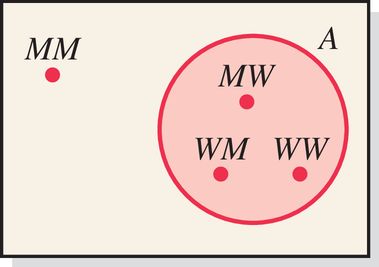 Prem Mann, Introductory Statistics, 9/E Copyright © 2015 John Wiley & Sons. All rights reserved.
Example 4-6
In a group of college students, some like ice tea and others do not. There is no student in this group who is indifferent or has no opinion. Two students are randomly selected from this group.(a) How many outcomes are possible? List all the possible outcomes.(b) Consider the following events. List all the outcomes included in each of these events. Mention whether each of these events is a simple or a compound event.
    (i) Both students like ice tea.
   (ii) At most one student likes ice tea.
  (iii) At least one student likes ice tea.
  (iv) Neither student likes ice tea.
Prem Mann, Introductory Statistics, 9/E Copyright © 2015 John Wiley & Sons. All rights reserved.
Example 4-6: Solution
Let
L    The event that a student likes ice tea
N    The event that a student does not like ice tea
LL   Both students like ice tea
LN  The first student likes ice tea but the second student 
         does not
NL  The first student does not like ice tea but the second 
         student does 
LN  Both students does not like ice tea
Prem Mann, Introductory Statistics, 9/E Copyright © 2015 John Wiley & Sons. All rights reserved.
Figure 4.5 Tree Diagram
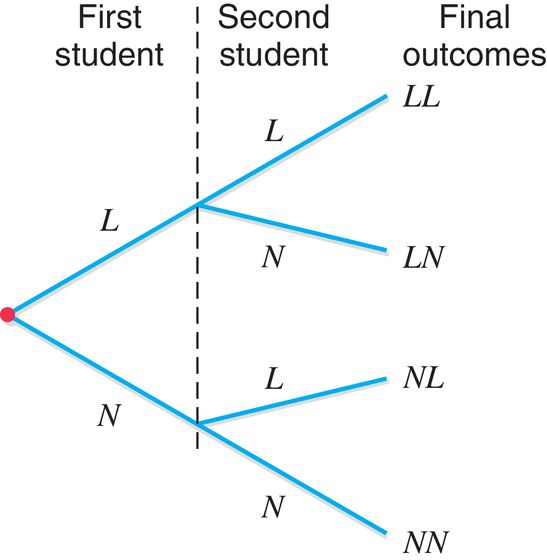 Prem Mann, Introductory Statistics, 9/E Copyright © 2015 John Wiley & Sons. All rights reserved.
Example 4-6: Solution
(a) This experiment has four outcomes, which are listed below and shown in Figure 4.5.
                   LL, LN, NL, NN
Prem Mann, Introductory Statistics, 9/E Copyright © 2015 John Wiley & Sons. All rights reserved.
Example 4-6: Solution
(b) 
 (i) The event both students like ice tea will occur if LL happens. Thus,
Both students like ice tea = {LL}
Since this event includes only one of the four outcomes, it is a simple event.
Prem Mann, Introductory Statistics, 9/E Copyright © 2015 John Wiley & Sons. All rights reserved.
Example 4-6: Solution
(b) 
 (ii) The event at most one student likes ice tea will occur if one or none of the two students likes ice tea, which will include the events LN, NL, and NN. Thus,
    At most one student likes ice tea = {LN, NL, NN}
Since this event includes three outcomes, it is a compound event.
Prem Mann, Introductory Statistics, 9/E Copyright © 2015 John Wiley & Sons. All rights reserved.
Example 4-6: Solution
(b) 
 (iii) The event at least one student likes ice tea will occur if one or two of the two students like ice tea, which will include the events LN, NL, and LL. Thus,
    At least one student likes ice tea = {L N, NL, LL}
Since this event includes three outcomes, it is a compound event.
Prem Mann, Introductory Statistics, 9/E Copyright © 2015 John Wiley & Sons. All rights reserved.
Example 4-6: Solution
(b) 
 (iv) The event neither student likes ice tea will occur if neither of the two students likes ice tea, which will include the event NN. Thus,
    Neither student likes ice tea = {NN}
Since this event includes one outcome, it is a simple event.
Prem Mann, Introductory Statistics, 9/E Copyright © 2015 John Wiley & Sons. All rights reserved.
4.2 Calculating Probability
Definition
Probability is a numerical measure of the likelihood that a specific event will occur.
Prem Mann, Introductory Statistics, 9/E Copyright © 2015 John Wiley & Sons. All rights reserved.
Two Properties of Probability
The probability of an event always lies in the range 0 to 1.




The sum of the probabilities of all simple events (or final outcomes) for an experiment, denoted by ΣP(Ei), is always 1.
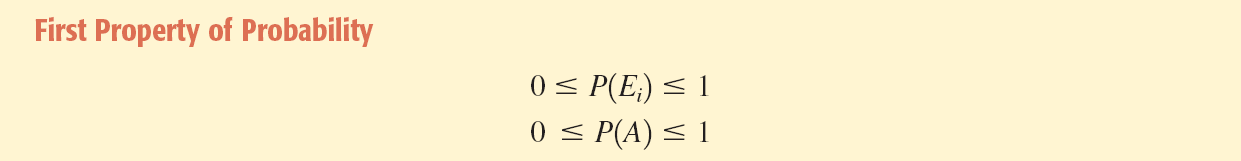 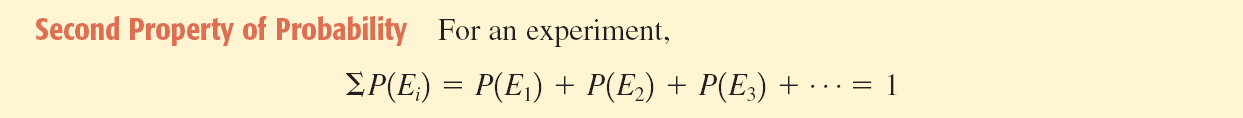 Prem Mann, Introductory Statistics, 9/E Copyright © 2015 John Wiley & Sons. All rights reserved.
Three Conceptual Approaches to Probability
Classical Probability

Definition
Two or more outcomes that have the same probability of occurrence are said to be equally likely outcomes.
Prem Mann, Introductory Statistics, 9/E Copyright © 2015 John Wiley & Sons. All rights reserved.
Classical Probability
Classical Probability Rule to Find Probability
Prem Mann, Introductory Statistics, 9/E Copyright © 2015 John Wiley & Sons. All rights reserved.
Example 4-7
Find the probability of obtaining a head and the probability of obtaining a tail for one toss of a coin.
Prem Mann, Introductory Statistics, 9/E Copyright © 2015 John Wiley & Sons. All rights reserved.
Example 4-7: Solution
Similarly,
Prem Mann, Introductory Statistics, 9/E Copyright © 2015 John Wiley & Sons. All rights reserved.
Example 4-8
Find the probability of obtaining an even number in one roll of a die.
Prem Mann, Introductory Statistics, 9/E Copyright © 2015 John Wiley & Sons. All rights reserved.
Example 4-8: Solution
A = an even number is obtained = {2, 4, 6}. 
If any one of these three numbers is obtained, event A is said to occur. Hence,
Prem Mann, Introductory Statistics, 9/E Copyright © 2015 John Wiley & Sons. All rights reserved.
Example 4-9
Jim and Kim have been looking for a house to buy in New Jersey. They like five of the homes they have looked at recently and two of those are in West Orange. They cannot decide which of the five homes they should pick to make an offer. They put five balls (of the same size) marked 1 through 5 (each number representing a home) in a box and asked their daughter to select one of these balls. Assuming their daughter’s selection is random, what is the probability that the selected home is in West Orange?
Prem Mann, Introductory Statistics, 9/E Copyright © 2015 John Wiley & Sons. All rights reserved.
Example 4-9: Solution
With random selection, each home has the same probability of being selected and the five outcomes (one for each home) are equally likely. Two of the five homes are in West Orange. Hence,
Prem Mann, Introductory Statistics, 9/E Copyright © 2015 John Wiley & Sons. All rights reserved.
Three Conceptual Approaches to Probability
Relative Frequency Concept of Probability

Using Relative Frequency as an Approximation of Probability
If an experiment is repeated n times and an event A is observed f times where f is the frequency, then, according to the relative frequency concept of probability:
Prem Mann, Introductory Statistics, 9/E Copyright © 2015 John Wiley & Sons. All rights reserved.
Example 4-10
Ten of the 500 randomly selected cars manufactured at a certain auto factory are found to be lemons. Assuming that the lemons are manufactured randomly, what is the probability that the next car manufactured at this auto factory is a lemon?
Prem Mann, Introductory Statistics, 9/E Copyright © 2015 John Wiley & Sons. All rights reserved.
Example 4-10: Solution
Let n denote the total number of cars in the sample and f the number of lemons in n. Then, 
 n = 500   and   f = 10
Using the relative frequency concept of probability, we obtain
Prem Mann, Introductory Statistics, 9/E Copyright © 2015 John Wiley & Sons. All rights reserved.
Table 4.2 Frequency and Relative Frequency Distributions for the Sample of Cars
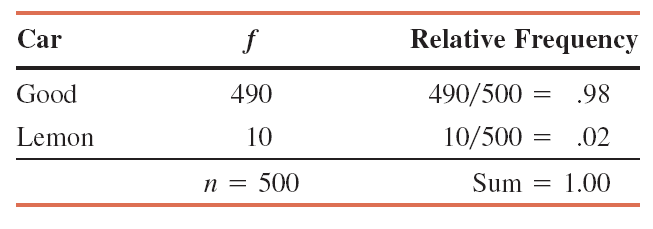 Prem Mann, Introductory Statistics, 9/E Copyright © 2015 John Wiley & Sons. All rights reserved.
Law of Large Numbers
Definition
Law of Large Numbers 
If an experiment is repeated again and again, the probability of an event obtained from the relative frequency approaches the actual (or theoretical) probability.
Prem Mann, Introductory Statistics, 9/E Copyright © 2015 John Wiley & Sons. All rights reserved.
Table 4.3 Simulating the Tosses of a Coin
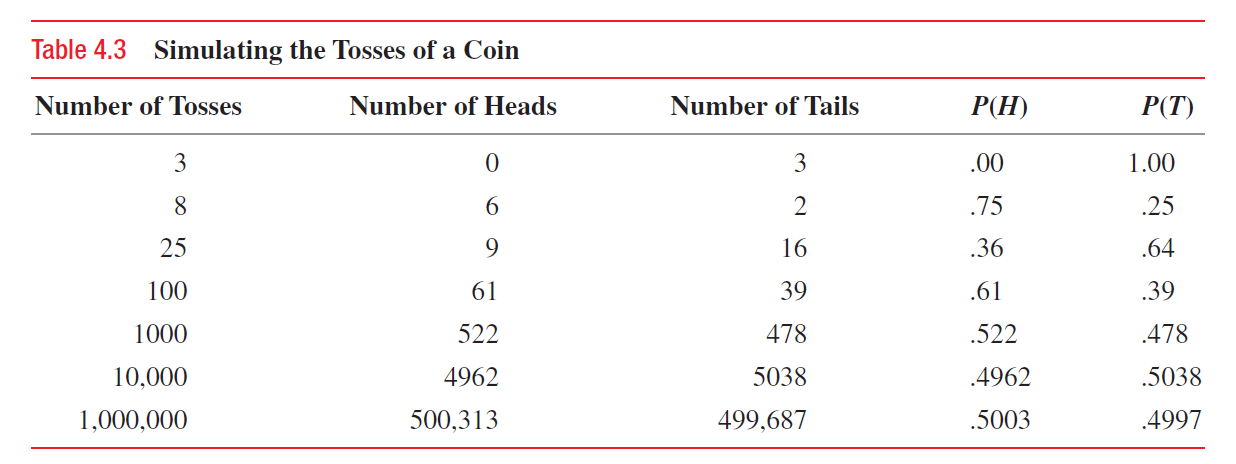 If the experiment is repeated only a few times, the probabilities obtained may not be close to the actual probabilities. As the number of repetitions increases, the probabilities of outcomes obtained become very close to the actual probabilities.
Prem Mann, Introductory Statistics, 9/E Copyright © 2015 John Wiley & Sons. All rights reserved.
Example 4-11
Allison wants to determine the probability that a randomly selected family from New York State owns a home. How can she determine this probability?
Prem Mann, Introductory Statistics, 9/E Copyright © 2015 John Wiley & Sons. All rights reserved.
Example 4-11: Solution
There are two outcomes for a randomly selected family from New York State: “This family owns a home” and “This family does not own a home.” These two events are not equally likely. Hence, the classical probability rule cannot be applied.  However, we can repeat this experiment again and again.  Hence, we will use the relative frequency approach to probability.
Prem Mann, Introductory Statistics, 9/E Copyright © 2015 John Wiley & Sons. All rights reserved.
Three Conceptual Approaches to Probability
Subjective Probability

Definition 
Subjective probability is the probability assigned to an event based on subjective judgment, experience, information, and belief. There are no definite rules to assign such probabilities.
Prem Mann, Introductory Statistics, 9/E Copyright © 2015 John Wiley & Sons. All rights reserved.
4.3 Marginal Probability, Conditional Probability, and Related Probability Concepts
Suppose all 100 employees of a company were asked whether they are in favor of or against paying high salaries to CEOs of U.S. companies. Table 4.4 gives a two way classification of the responses of these 100 employees. Assume that every employee responds either in favor or against.
Prem Mann, Introductory Statistics, 9/E Copyright © 2015 John Wiley & Sons. All rights reserved.
Table 4.4 Two-Way Classification of Employee Responses
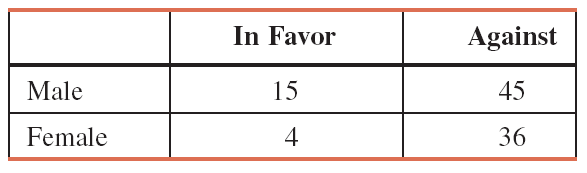 Prem Mann, Introductory Statistics, 9/E Copyright © 2015 John Wiley & Sons. All rights reserved.
Table 4.5 Two-Way Classification of Employee Responses with Totals
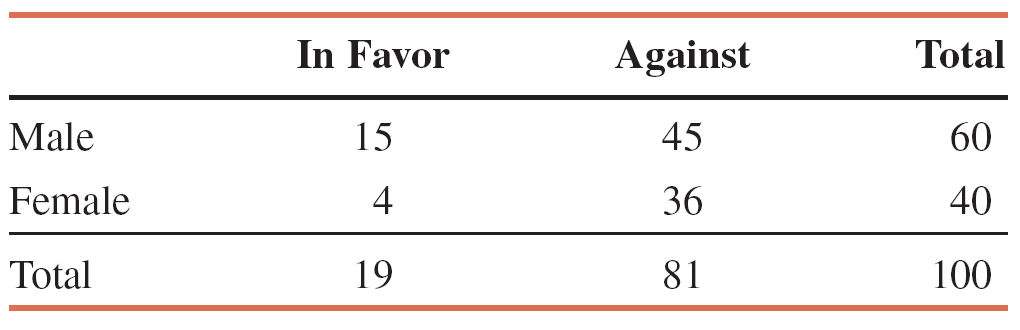 Prem Mann, Introductory Statistics, 9/E Copyright © 2015 John Wiley & Sons. All rights reserved.
Marginal Probability, Conditional Probability, and Related Probability Concepts
Definition
Marginal probability is the probability of a single event without consideration of any other event.
Prem Mann, Introductory Statistics, 9/E Copyright © 2015 John Wiley & Sons. All rights reserved.
Table 4.6 Listing the Marginal Probabilities
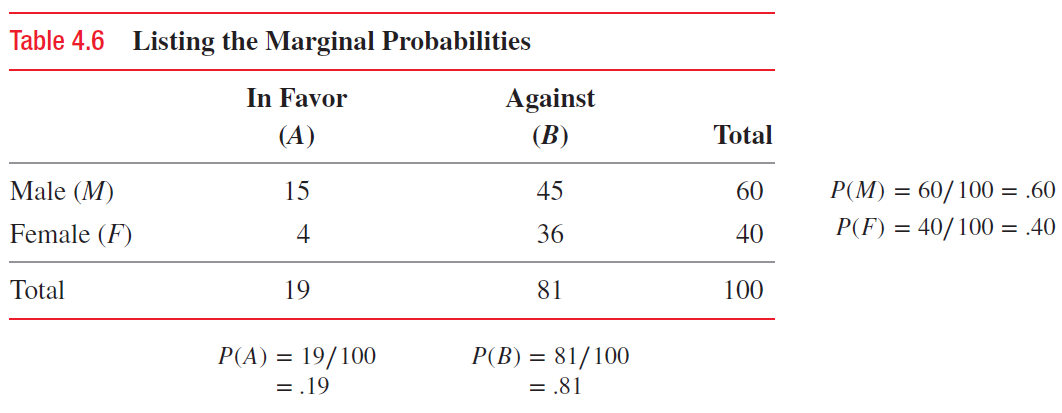 Prem Mann, Introductory Statistics, 9/E Copyright © 2015 John Wiley & Sons. All rights reserved.
Marginal Probability, Conditional Probability, and Related Probability Concepts
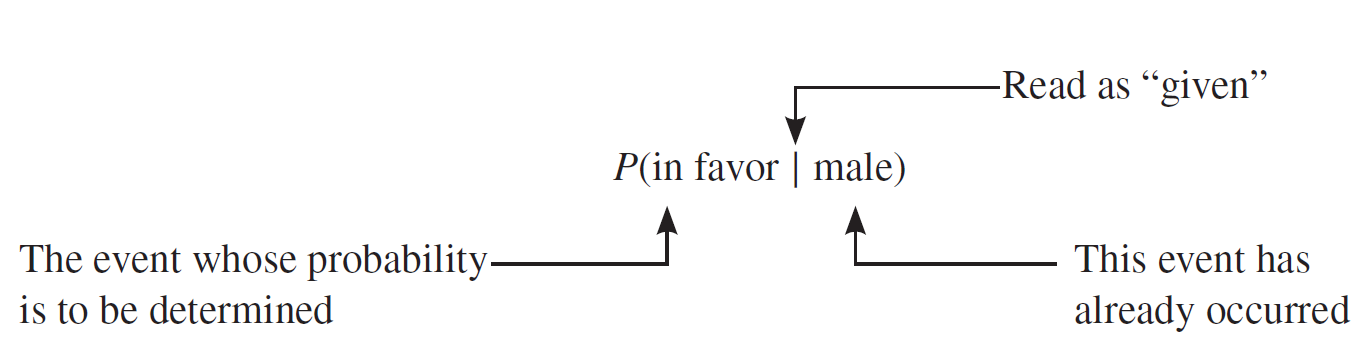 Prem Mann, Introductory Statistics, 9/E Copyright © 2015 John Wiley & Sons. All rights reserved.
Marginal Probability, Conditional Probability, and Related Probability Concepts
Definition
Conditional probability is the probability that an event will occur given that another has already occurred. If A and B are two events, then the conditional probability of A given B is written as
P ( A | B )
and read as “the probability of A given that B has already occurred.”
Prem Mann, Introductory Statistics, 9/E Copyright © 2015 John Wiley & Sons. All rights reserved.
Example 4-12
Compute the conditional probability P (in favor | male) for the data on 100 employees given in Table 4.5.
Prem Mann, Introductory Statistics, 9/E Copyright © 2015 John Wiley & Sons. All rights reserved.
Example 4-12: Solution
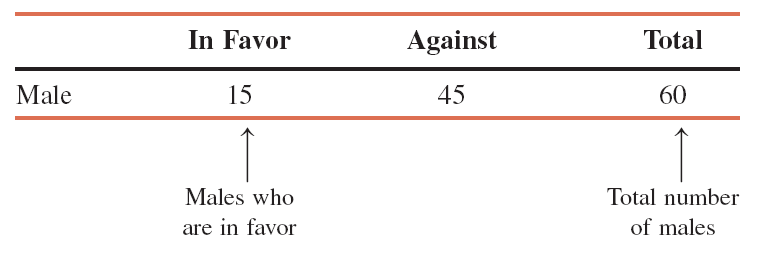 Prem Mann, Introductory Statistics, 9/E Copyright © 2015 John Wiley & Sons. All rights reserved.
Case Study 4-1 Do You Worry about Your Weight?
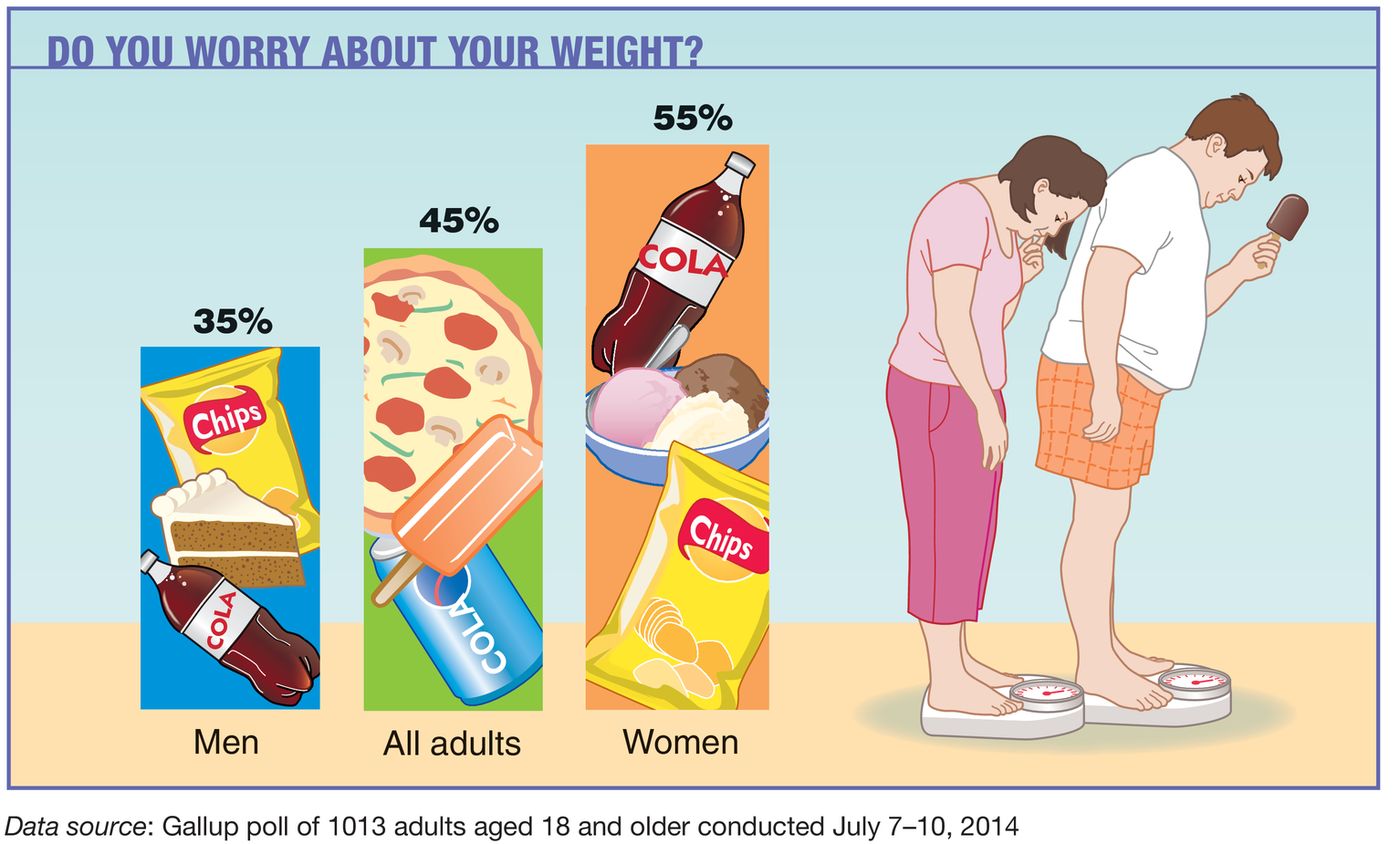 Prem Mann, Introductory Statistics, 9/E Copyright © 2015 John Wiley & Sons. All rights reserved.
Example 4-13
For the data of Table 4.5, calculate the conditional probability that a randomly selected employee is a female given that this employee is in favor of paying high salaries to CEOs.
Prem Mann, Introductory Statistics, 9/E Copyright © 2015 John Wiley & Sons. All rights reserved.
Example 4-13: Solution
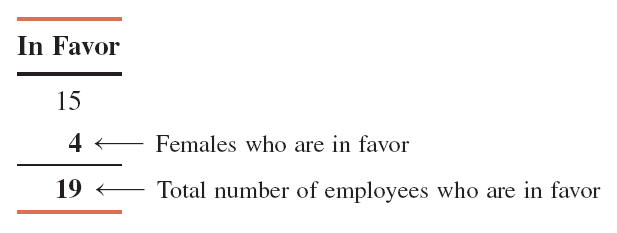 Prem Mann, Introductory Statistics, 9/E Copyright © 2015 John Wiley & Sons. All rights reserved.
Marginal Probability, Conditional Probability, and Related Probability Concepts
Definition
Events that cannot occur together are said to be mutually exclusive events.
Prem Mann, Introductory Statistics, 9/E Copyright © 2015 John Wiley & Sons. All rights reserved.
Example 4-14
Consider the following events for one roll of a die:
A= an even number is observed= {2, 4, 6}
B= an odd number is observed= {1, 3, 5}
C= a number less than 5 is observed= {1, 2, 3, 4}
Are events A and B mutually exclusive? Are events A and C mutually exclusive?
Prem Mann, Introductory Statistics, 9/E Copyright © 2015 John Wiley & Sons. All rights reserved.
Example 4-14: Solution
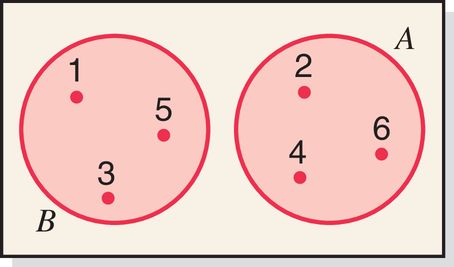 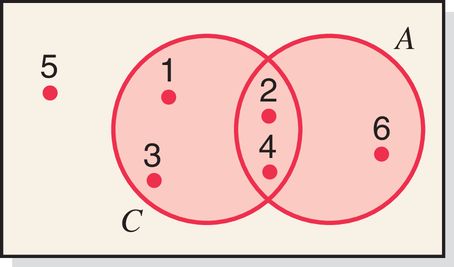 Mutually exclusive events A and B
Mutually nonexclusive events A and C
Prem Mann, Introductory Statistics, 9/E Copyright © 2015 John Wiley & Sons. All rights reserved.
Example 4-14: Solution
We can observe from the definitions of events A and C and from Figure 4.7 that events A and C have two common outcomes: 2-spot and 4-spot. Thus, if we roll a die and obtain either a 2-spot or a 4-spot, then A and C happen at the same time. Hence, events A and C are not mutually exclusive.
Prem Mann, Introductory Statistics, 9/E Copyright © 2015 John Wiley & Sons. All rights reserved.
Example 4-15
Consider the following two events for a randomly selected adult:
Y = this adult has shopped on the Internet at least once
N = this adult has never shopped on the Internet
Are events Y and N mutually exclusive?
Prem Mann, Introductory Statistics, 9/E Copyright © 2015 John Wiley & Sons. All rights reserved.
Example 4-15: Solution
As we can observe from the definitions of events Y and N and from Figure 4.8 events Y and N have no common outcome. Hence, these two events are mutually exclusive.
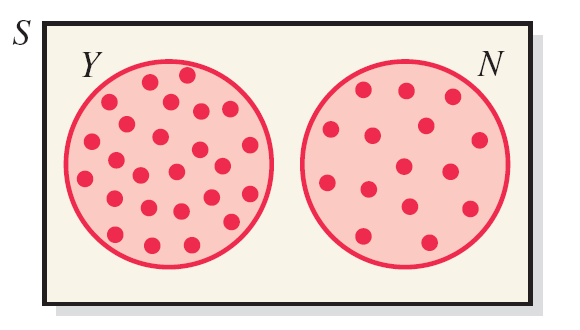 Prem Mann, Introductory Statistics, 9/E Copyright © 2015 John Wiley & Sons. All rights reserved.
Marginal Probability, Conditional Probability, and Related Probability Concepts
Definition
Two events are said to be independent if the occurrence of one does not affect the probability of the occurrence of the other. In other words, A and B are independent events if 
       
            either   P(A | B) = P(A)   or   P(B | A) = P(B)
Prem Mann, Introductory Statistics, 9/E Copyright © 2015 John Wiley & Sons. All rights reserved.
Example 4-16
Refer to the information on 100 employees given in Table 4.5 in Section 4.3.1. Are events “in favor” and “female” independent?
Prem Mann, Introductory Statistics, 9/E Copyright © 2015 John Wiley & Sons. All rights reserved.
Example 4-16: Solution
To check whether events in favor and female are independent, we find the (marginal) probability of in favor, and then the conditional probability of in favor given that female has already happened. If these two probabilities are equal then these two events are independent, otherwise they are dependent.
From Table 4.5, we compute the following two probabilities:
	P (in favor) = 19/100 = .19  and
	P (in favor | female) = 4/40 = .1
Because these two probabilities are not equal, the two events are dependent.
Prem Mann, Introductory Statistics, 9/E Copyright © 2015 John Wiley & Sons. All rights reserved.
Example 4-17
In a survey, 500 randomly selected adults who drink coffee were asked whether they usually drink coffee with or without sugar. Of these 500 adults, 240 are men, and 175 drink coffee without sugar. Of the 240 men, 84 drink coffee without sugar. Are the events drinking coffee without sugar and man independent?
Prem Mann, Introductory Statistics, 9/E Copyright © 2015 John Wiley & Sons. All rights reserved.
Example 4-17: Solution
To check if the events drinking coffee without sugar and man are independent, first we find the probability that a randomly selected adult from these 500 adults drinks coffee without sugar and then find the conditional probability that this selected adult drinks coffee without sugar given that this adult is a man. 
From the given information:
P (drinks coffee without sugar) = 175/500 = .35  and
P (drinks coffee without sugar | man) = 84/240 = .35
Because these two probabilities are equal, the two events drinking coffee without sugar and man are independent.
Prem Mann, Introductory Statistics, 9/E Copyright © 2015 John Wiley & Sons. All rights reserved.
Example 4-17: SolutionTable 4.7 Gender and Drinking Coffee with or without Sugar
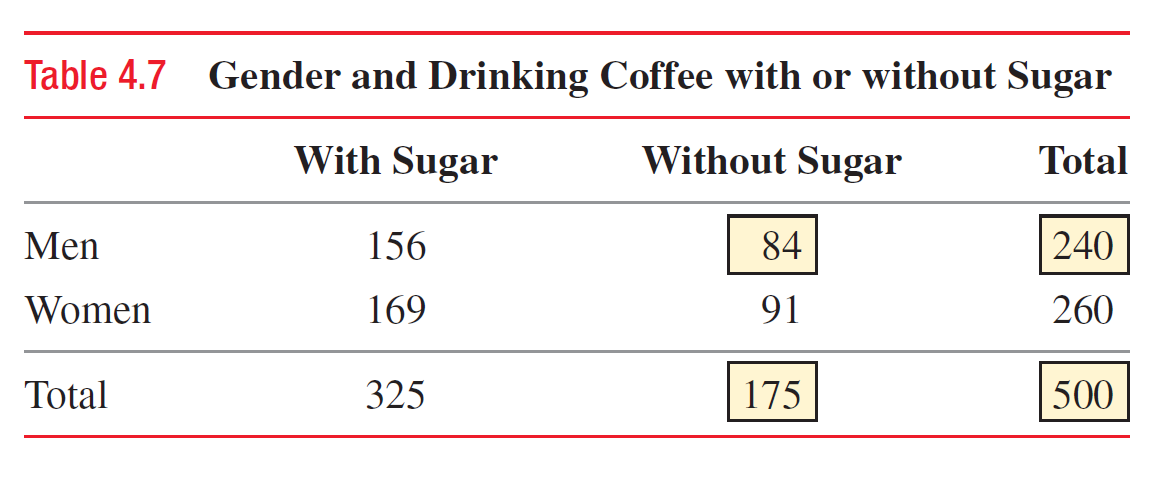 Prem Mann, Introductory Statistics, 9/E Copyright © 2015 John Wiley & Sons. All rights reserved.
Marginal Probability, Conditional Probability, and Related Probability Concepts
Definition
The complement of event A, denoted by Ā and read as “A bar” or “A complement,” is the event that includes all the outcomes for an experiment that are not in A.
Prem Mann, Introductory Statistics, 9/E Copyright © 2015 John Wiley & Sons. All rights reserved.
Figure 4.9 Two Complementary Events
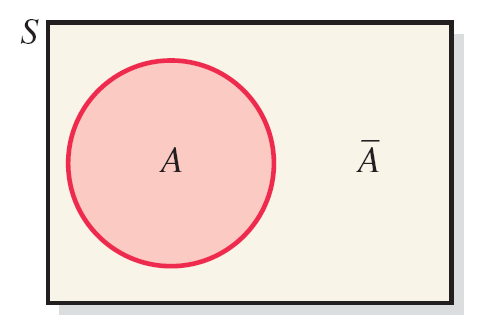 Prem Mann, Introductory Statistics, 9/E Copyright © 2015 John Wiley & Sons. All rights reserved.
Example 4-18
In a group of 2000 taxpayers, 400 have been audited by the IRS at least once. If one taxpayer is randomly selected from this group, what are the two complementary events for this experiment, and what are their probabilities?
Prem Mann, Introductory Statistics, 9/E Copyright © 2015 John Wiley & Sons. All rights reserved.
Example 4-18: Solution
The two complementary events for this experiment are
A = the selected taxpayer has been audited by the IRS at least once
Ā = the selected taxpayer has never been audited by the IRS

   The probabilities of the complementary events are
    	P (A) = 400/2000 = .20  and
    	P (Ā) = 1600/2000 = .80
Prem Mann, Introductory Statistics, 9/E Copyright © 2015 John Wiley & Sons. All rights reserved.
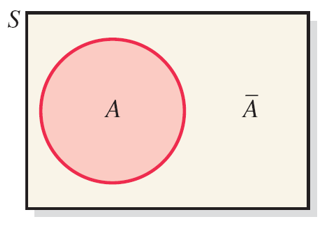 Prem Mann, Introductory Statistics, 9/E Copyright © 2015 John Wiley & Sons. All rights reserved.
Example 4-19
Refer to the information given in Table 4.7. Of the 500 adults, 325 drink coffee with sugar. Sup- pose one adult is randomly selected from these 500 adults, and let A be the event that this adult drinks coffee with sugar. What is the complement of event A? What are the probabilities of the two events?
Prem Mann, Introductory Statistics, 9/E Copyright © 2015 John Wiley & Sons. All rights reserved.
Example 4-19: Solution
Prem Mann, Introductory Statistics, 9/E Copyright © 2015 John Wiley & Sons. All rights reserved.
Figure 4.11 Complementary Events Drinking Coffee with or without Sugar
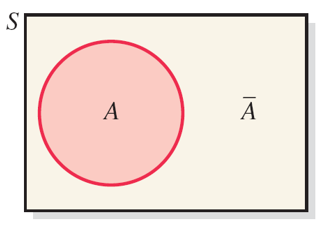 Prem Mann, Introductory Statistics, 9/E Copyright © 2015 John Wiley & Sons. All rights reserved.
4.4. Intersection of Events and the Multiplication Rule
Intersection of Events

Definition
Let A and B be two events defined in a sample space. The intersection of A and B represents the collection of all outcomes that are common to both A and B and is denoted by
                                (A  and  B)
Prem Mann, Introductory Statistics, 9/E Copyright © 2015 John Wiley & Sons. All rights reserved.
Figure 4.12 Intersection of Events A and B
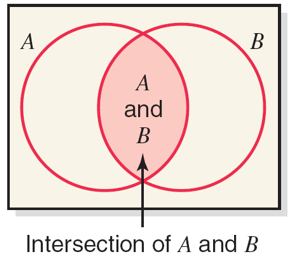 Prem Mann, Introductory Statistics, 9/E Copyright © 2015 John Wiley & Sons. All rights reserved.
Intersection of Events and the Multiplication Rule
Multiplication Rule

Definition
The probability of the intersection of two events is called their joint probability. It is written as    
              
P(A and B)
Prem Mann, Introductory Statistics, 9/E Copyright © 2015 John Wiley & Sons. All rights reserved.
Intersection of Events and the Multiplication Rule
Multiplication Rule to Calculate the Probability of Independent Events

The probability of the intersection of two independent events A and B is

P(A and B) = P(A) x P(B)
Prem Mann, Introductory Statistics, 9/E Copyright © 2015 John Wiley & Sons. All rights reserved.
Example 4-20
An office building has two fire detectors. The probability is .02 that any fire detector of this type will fail to go off during a fire. Find the probability that both of these fire detectors will fail to go off in case of a fire. Assume that these two fire detectors are independent of each other.
Prem Mann, Introductory Statistics, 9/E Copyright © 2015 John Wiley & Sons. All rights reserved.
Example 4-20: Solution
We define the following two events: 

A = the first fire detector fails to go off during a fire
B = the second fire detector fails to go off during a fire

Then, the joint probability of A and B is
P(A and B) = P(A) x P(B) = (.02) x (.02) = .0004
Prem Mann, Introductory Statistics, 9/E Copyright © 2015 John Wiley & Sons. All rights reserved.
Example 4-21
The probability that a college graduate will find a full-time job within three months after graduation from college is .27. Three college students, who will be graduating soon, are randomly selected. What is the probability that all three of them will find full-time jobs within three months after graduation from college?
Prem Mann, Introductory Statistics, 9/E Copyright © 2015 John Wiley & Sons. All rights reserved.
Example 4-21: Solution
Let A, B, and C denote the events the first, second, and third student, respectively, finds a full-time job within three months after graduation from college. Hence,

	P (A and B and C) = P(A) x P(B) x P(C)                             	                       = (.27) x (.27) x (.27) = .0197
Prem Mann, Introductory Statistics, 9/E Copyright © 2015 John Wiley & Sons. All rights reserved.
Intersection of Events and the Multiplication Rule
Multiplication Rule to Find Joint Probability of Two Dependent Events

The probability of the intersection of two dependent events A and B is

P(A and B) = P(A) x P(B |A)    or   P(B) x P(A |B)
Prem Mann, Introductory Statistics, 9/E Copyright © 2015 John Wiley & Sons. All rights reserved.
Example 4-22
Table 4.8 gives the classification of all employees of a company given by gender and college degree.
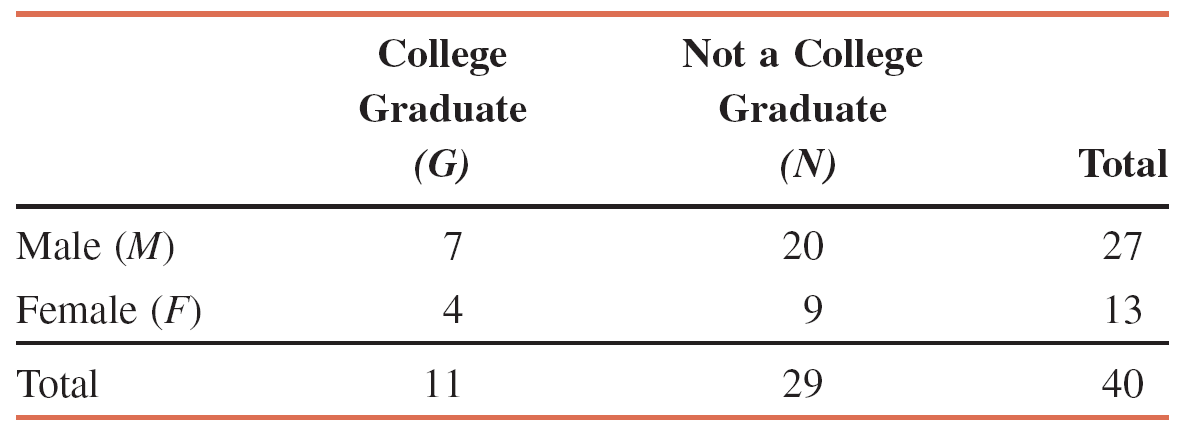 Prem Mann, Introductory Statistics, 9/E Copyright © 2015 John Wiley & Sons. All rights reserved.
Example 4-22
If one of these employees is selected at random for membership on the employee-management committee, what is the probability that this employee is a female and a college graduate?
Prem Mann, Introductory Statistics, 9/E Copyright © 2015 John Wiley & Sons. All rights reserved.
Example 4-22: Solution
We are to calculate the probability of the intersection of the events female and college graduate.
   P(female) = 13/40   P(college graduate | female) = 4/13
       P(female and college graduate) 
                    = P(female) x P(college graduate | female)
                    = (13/40) x (4/13) = .10
Prem Mann, Introductory Statistics, 9/E Copyright © 2015 John Wiley & Sons. All rights reserved.
Figure 4.13 Intersection of Events Female and College Graduate
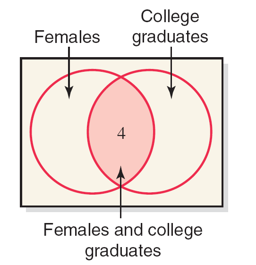 Prem Mann, Introductory Statistics, 9/E Copyright © 2015 John Wiley & Sons. All rights reserved.
Example 4-23
In a group of 20 college students, 7 like ice tea and others do not. Two students are randomly selected from this group.
(a) Find the probability that both of the selected students like ice tea.
(b) Find the probability that the first student selected likes ice tea and the second does not.
Prem Mann, Introductory Statistics, 9/E Copyright © 2015 John Wiley & Sons. All rights reserved.
Example 4-23: Solution
(a) From the given information:
P(first student likes ice tea) = 7/20 = .35
    P(second student likes ice tea ∣ first student likes ice tea) 
                                            = 6/19 = .3158

Thus, the joint probability of the two events is:
    P(both students like ice tea) 
     = P(first student likes ice tea) x 
        P(second student likes ice tea ∣ first student likes ice tea)
     = (.35) x (.3158) = .1105
Prem Mann, Introductory Statistics, 9/E Copyright © 2015 John Wiley & Sons. All rights reserved.
Example 4-23: Solution
(b) From the given information:
P(1st student likes ice tea) = 7/20 = .35
    P(2nd student does not like ice tea ∣ 1st student likes ice tea) 
                                            = 13/19 = .6842

Thus, the joint probability of the two events is:
    P(1st student likes ice tea and 2nd student does not like it) 
     = P(1st student likes ice tea) x 
        P(2nd student does not like it ∣ 1st student likes ice tea)
     = (.35) x (.6842) = .2395
Prem Mann, Introductory Statistics, 9/E Copyright © 2015 John Wiley & Sons. All rights reserved.
Intersection of Events and the Multiplication Rule
Calculating Conditional Probability

If A and B are two events, then,




given that P (A ) ≠ 0 and P (B ) ≠ 0.
Prem Mann, Introductory Statistics, 9/E Copyright © 2015 John Wiley & Sons. All rights reserved.
Example 4-24
The probability that a randomly selected student from a college is a senior is .20, and the joint probability that the student is a computer science major and a senior is .03. Find the conditional probability that a student selected at random is a computer science major given that the student is a senior.
Prem Mann, Introductory Statistics, 9/E Copyright © 2015 John Wiley & Sons. All rights reserved.
Example 4-24: Solution
From the given information, 
     P(senior) = .20  and   
     P(senior and computer science major) = .03
   
Hence,
    P(computer science major | senior) 
      = P(senior and computer science major) / P(senior) 
      = .03 / .20 = .15
Prem Mann, Introductory Statistics, 9/E Copyright © 2015 John Wiley & Sons. All rights reserved.
Mutually Exclusive Events
Joint Probability of Mutually Exclusive Events

The joint probability of two mutually exclusive events is always zero. If A and B are two mutually exclusive events, then

P(A and B) = 0
Prem Mann, Introductory Statistics, 9/E Copyright © 2015 John Wiley & Sons. All rights reserved.
Example 4-25
Consider the following two events for an application filed by a person to obtain a car loan:
A = event that the loan application is approved
R = event that the loan application is rejected
What is the joint probability of A and R?
Prem Mann, Introductory Statistics, 9/E Copyright © 2015 John Wiley & Sons. All rights reserved.
Example 4-25: Solution
The two events A and R are mutually exclusive. Either the loan application will be approved or it will be rejected. Hence,					      P(A and R) = 0
Prem Mann, Introductory Statistics, 9/E Copyright © 2015 John Wiley & Sons. All rights reserved.
4.5 Union of Events and the Addition Rule
Definition
Let A and B be two events defined in a sample space. The union of events A and B is the collection of all outcomes that belong to either A or B or to both A and B and is denoted by

(A  or  B)
Prem Mann, Introductory Statistics, 9/E Copyright © 2015 John Wiley & Sons. All rights reserved.
Example 4-26
All 440 employees of a company were asked what hot drink they like the most. Their responses are listed in Table 4.9.
Describe the union of events female and likes regular coffee.
Prem Mann, Introductory Statistics, 9/E Copyright © 2015 John Wiley & Sons. All rights reserved.
Table 4.9 Hot Drinks Employees Like
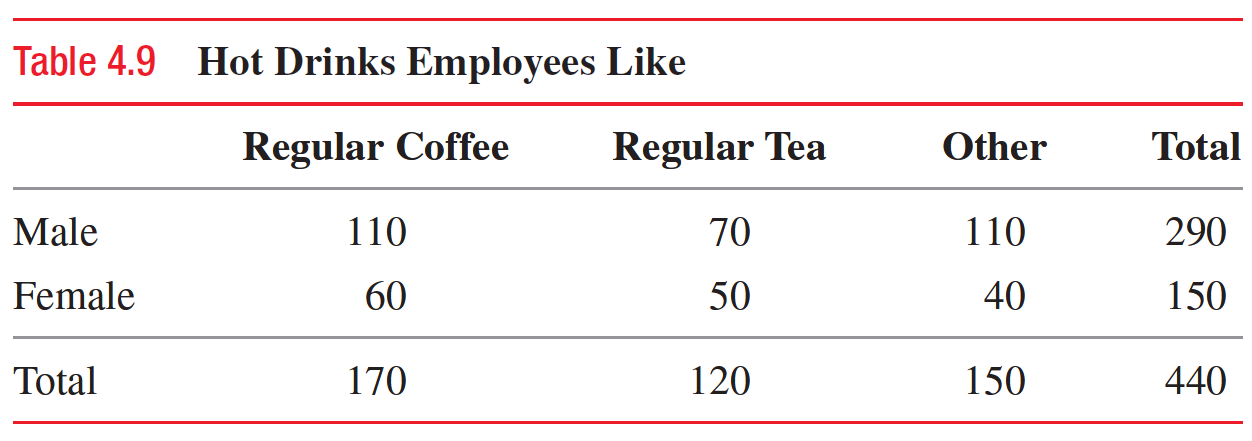 Prem Mann, Introductory Statistics, 9/E Copyright © 2015 John Wiley & Sons. All rights reserved.
Example 4-26: Solution
The union of events female and likes regular coffee includes those employees who are either female or like regular coffee or both.  As we can observe from Table 4.9, there are a total of 150 females in these employees, and 170 of all employees like regular coffee. 
Thus, the number of employees who are either female or like regular coffee or both is:

                    150+ 170 − 60 = 260

These 260 employees give the union of events female and likes regular coffee, which is shown in Figure 4.14.
Prem Mann, Introductory Statistics, 9/E Copyright © 2015 John Wiley & Sons. All rights reserved.
Figure 4.14 Union of Events Female and Likes Regular Coffee
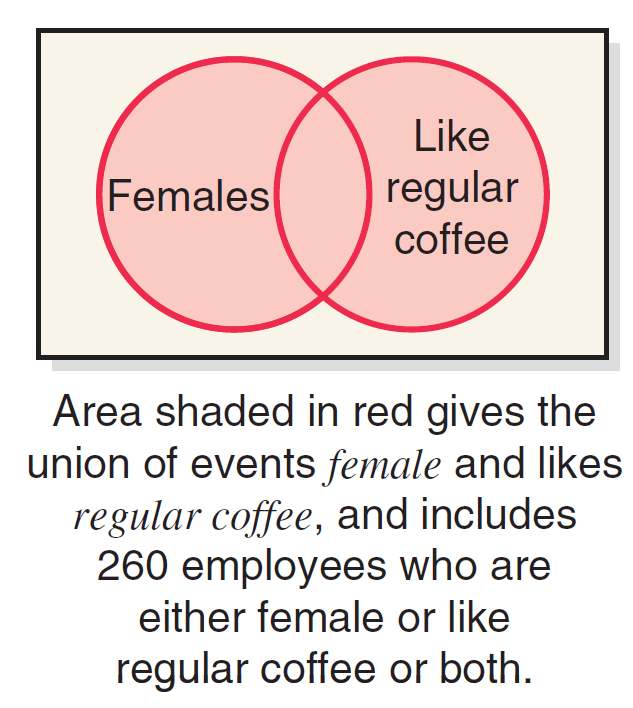 Prem Mann, Introductory Statistics, 9/E Copyright © 2015 John Wiley & Sons. All rights reserved.
Addition Rule for Mutually Nonexclusive Events
Addition Rule

Addition Rule to Find the Probability of Union of Two Mutually Nonexclusive Events

The portability of the union of two mutually nonexclusive events A and B is

P(A or B) = P(A) + P(B) – P(A and B)
Prem Mann, Introductory Statistics, 9/E Copyright © 2015 John Wiley & Sons. All rights reserved.
Example 4-27
A university president has proposed that all students must take a course in ethics as a requirement for graduation. Three hundred faculty members  and students from this university were asked about their opinion on this issue. Table 4.10 gives a two-way classification of the responses of these faculty members and students.

Find the probability that one person selected at random from these 300 persons is a faculty member or is in favor of this proposal.
Prem Mann, Introductory Statistics, 9/E Copyright © 2015 John Wiley & Sons. All rights reserved.
Table 4.10 Two-Way Classification of Responses
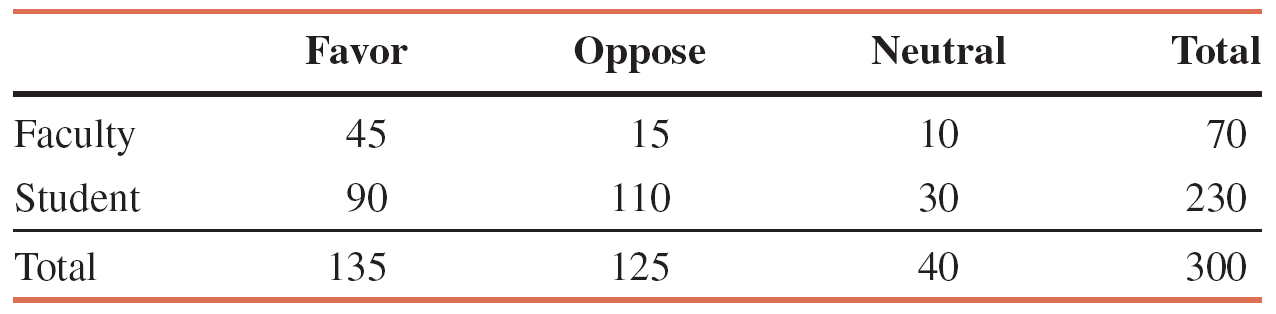 Prem Mann, Introductory Statistics, 9/E Copyright © 2015 John Wiley & Sons. All rights reserved.
Example 4-27: Solution
From the information in the Table 4.10,
P(faculty) = 70/300 = .2333
P(in favor) = 135/300 = .4500
P(faculty and in favor) = 45/300 = .1500

Using the addition rule, we obtain
   P(faculty or in favor) 
         = P(faculty) + P(in favor) − P(faculty and in favor)
    =  .2333 + .4500 – .1500 = .5333
Prem Mann, Introductory Statistics, 9/E Copyright © 2015 John Wiley & Sons. All rights reserved.
Example 4-28
In a group of 2500 persons, 1400 are female, 600 are vegetarian, and 400 are female and vegetarian. What is the probability that a randomly selected person from this group is a male or vegetarian?
Prem Mann, Introductory Statistics, 9/E Copyright © 2015 John Wiley & Sons. All rights reserved.
Example 4-28: Solution
From the information in the Table 4.11,
P(male) = 1100/2500 = .44
P(vegetarian) = 600/2500 = .24
P(male and vegetarian) = 200/2500 = .08

Using the addition rule, we obtain
   P(male or vegetarian) 
         = P(male) + P(vegetarian) − P(male and vegetarian)
    =  .44 + .24 – .08 = .60
Prem Mann, Introductory Statistics, 9/E Copyright © 2015 John Wiley & Sons. All rights reserved.
Addition Rule for Mutually Exclusive Events
Addition Rule to Find the Probability of the Union of Mutually Exclusive Events

The probability of the union of two mutually exclusive events A and B is

P(A or B) = P(A) + P(B)
Prem Mann, Introductory Statistics, 9/E Copyright © 2015 John Wiley & Sons. All rights reserved.
Example 4-29
Refer to Example 4–27. A university president proposed that all students must take a course in ethics as a requirement for graduation. Three hundred faculty members and students from this university were asked about their opinion on this issue. The following table, reproduced from Table 4.10 in Example 4–27, gives a two-way classification of the responses of these faculty members and students. 
What is the probability that a randomly selected person from these 300 faculty members and students is in favor of the proposal or is neutral?
Prem Mann, Introductory Statistics, 9/E Copyright © 2015 John Wiley & Sons. All rights reserved.
Example 4-29: Solution
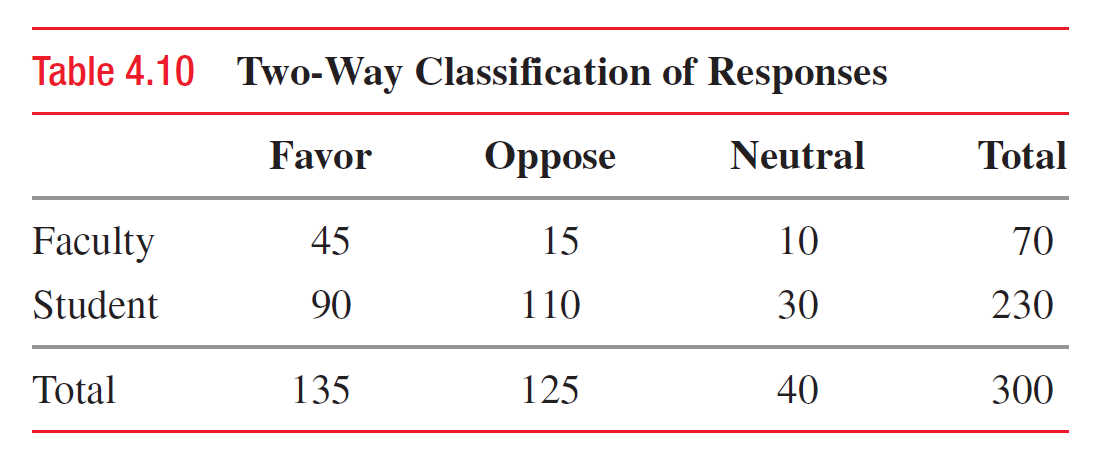 Prem Mann, Introductory Statistics, 9/E Copyright © 2015 John Wiley & Sons. All rights reserved.
Example 4-29: Solution
From the given information,
P(in favor) = 135/300 = .4500
P(neutral) = 40/300 = .1333

Hence,
P(in favor or neutral) = .4500 + .1333 = .5833
Prem Mann, Introductory Statistics, 9/E Copyright © 2015 John Wiley & Sons. All rights reserved.
Example 4-30
Consider the experiment of rolling a die once. What is the probability that a number less than 3 or a number greater than 4 is obtained?
Prem Mann, Introductory Statistics, 9/E Copyright © 2015 John Wiley & Sons. All rights reserved.
Example 4-30: Solution
Here, the event a number less than 3 is obtained happens if either 1 or 2 is rolled on the die, and the event a number greater than 4 is obtained happens if either 5 or 6 is rolled on the die. Thus, these two events are mutually exclusive as they do not have any common outcome and cannot happen together. Hence, their joint probability is zero. 
    P(a number less than 3 is obtained) = 2/6
    P(a number greater than 4 is obtained) = 2/6
Prem Mann, Introductory Statistics, 9/E Copyright © 2015 John Wiley & Sons. All rights reserved.
Example 4-30: Solution
The probability of the union of these two events is:
    P(a number less than 3 is obtained or a number 
       greater than 4 is obtained) = 2/6 + 2/6 = .6667
Prem Mann, Introductory Statistics, 9/E Copyright © 2015 John Wiley & Sons. All rights reserved.
4.6 Counting Rule, Factorials, Combinations, and Permutations
Counting Rule to Find Total Outcomes

If an experiment consists of three steps and if the first step can result in m outcomes, the second step in n outcomes, and the third in k outcomes, then

Total outcomes for the experiment = m  n  k
Prem Mann, Introductory Statistics, 9/E Copyright © 2015 John Wiley & Sons. All rights reserved.
Example 4-31
Consider three tosses of a coin. How many total outcomes this experiment has?
Prem Mann, Introductory Statistics, 9/E Copyright © 2015 John Wiley & Sons. All rights reserved.
Example 4-31: Solution
This experiment of tossing a coin three times has three steps: the first toss, the second toss, and the third toss. Each step has two outcomes: a head and a tail. Thus, 

Total outcomes for three tosses of a coin = 2 x 2 x 2 = 8

The eight outcomes for this experiment are 
  
        HHH, HHT, HTH, HTT, THH, THT, TTH, and TTT
Prem Mann, Introductory Statistics, 9/E Copyright © 2015 John Wiley & Sons. All rights reserved.
Example 4-32
A prospective car buyer can choose between a fixed and a variable interest rate and can also choose a payment period of 36 months, 48 months, or 60 months. How many total outcomes are possible?
Prem Mann, Introductory Statistics, 9/E Copyright © 2015 John Wiley & Sons. All rights reserved.
Example 4-32: Solution
There are two outcomes (a fixed or a variable interest rate) for the first step and three outcomes (a payment period of 36 months, 48 months, or 60 months) for the second step.  Hence,

            Total outcomes = 2 x 3 = 6
Prem Mann, Introductory Statistics, 9/E Copyright © 2015 John Wiley & Sons. All rights reserved.
Example 4-33
A National Football League team will play 16 games during a regular season. Each game can result in one of three outcomes: a win, a loss, or a tie. How many total outcomes are possible?
Prem Mann, Introductory Statistics, 9/E Copyright © 2015 John Wiley & Sons. All rights reserved.
Example 4-33: Solution
The total possible outcomes for 16 games are calculated as follows:

Total outcomes = 3·3·3·3·3·3·3·3·3·3·3·3 ·3·3·3·3
	    = 316 = 43,046,721

    One of the 43,046,721 possible outcomes is all 16 wins.
Prem Mann, Introductory Statistics, 9/E Copyright © 2015 John Wiley & Sons. All rights reserved.
Counting Rule, Factorials, Combinations, and Permutations
Factorials

Definition 
The symbol n!, read as “n factorial,” represents the product of all the integers from n to 1. In other words,
n! = n(n - 1)(n – 2)(n – 3) · · · 3 · 2 · 1 
By definition,
0! = 1
Prem Mann, Introductory Statistics, 9/E Copyright © 2015 John Wiley & Sons. All rights reserved.
Example 4-34
Evaluate 7!

  7! = 7 · 6 · 5 · 4 · 3 · 2 · 1 = 5040
Prem Mann, Introductory Statistics, 9/E Copyright © 2015 John Wiley & Sons. All rights reserved.
Example 4-35
Evaluate 10!

  10! = 10 · 9 · 8 · 7 · 6 · 5 · 4 · 3 · 2 · 1 
        = 3,628,800
Prem Mann, Introductory Statistics, 9/E Copyright © 2015 John Wiley & Sons. All rights reserved.
Example 4-36
Evaluate (12-4)!

  (12-4)! = 8! = 8 · 7 · 6 · 5 · 4 · 3 · 2 · 1 
                     = 40,320
Prem Mann, Introductory Statistics, 9/E Copyright © 2015 John Wiley & Sons. All rights reserved.
Example 4-37
Evaluate (5-5)!

  (5-5)! = 0! = 1
  
  Note that 0! is always equal to 1.
Prem Mann, Introductory Statistics, 9/E Copyright © 2015 John Wiley & Sons. All rights reserved.
Counting Rule, Factorials, Combinations, and Permutations
Combinations

Definition
Combinations give the number of ways x elements can be selected from n elements. The notation used to denote the total number of combinations is 



which is read as “the number of combinations of n elements selected x at a time.”
Prem Mann, Introductory Statistics, 9/E Copyright © 2015 John Wiley & Sons. All rights reserved.
Combinations
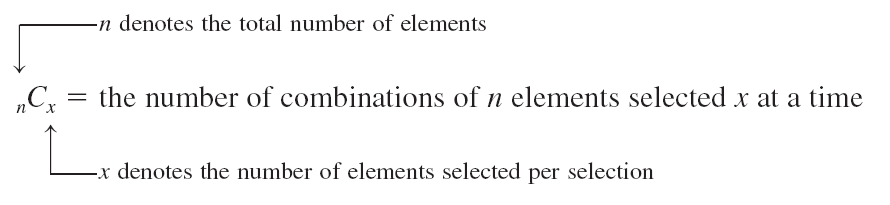 Prem Mann, Introductory Statistics, 9/E Copyright © 2015 John Wiley & Sons. All rights reserved.
Combinations
Number of Combinations 
The number of combinations for selecting x from n distinct elements is given by the formula




where n!, x!, and (n-x)! are read as “n factorial,” “x factorial,” “n minus x factorial,” respectively.
Prem Mann, Introductory Statistics, 9/E Copyright © 2015 John Wiley & Sons. All rights reserved.
Example 4-38
An ice cream parlor has six flavors of ice cream. Kristen wants to buy two flavors of ice cream. If she randomly selects two flavors out of six, how many combinations are there?
Prem Mann, Introductory Statistics, 9/E Copyright © 2015 John Wiley & Sons. All rights reserved.
Example 4-38: Solution
n = total number of ice cream flavors = 6
x = number of ice cream flavors to be selected = 2





   Thus, there are 15 ways for Kristen to select two ice cream flavors out of six.
Prem Mann, Introductory Statistics, 9/E Copyright © 2015 John Wiley & Sons. All rights reserved.
Example 4-39
Three members of a committee will be randomly selected from five people. How many different combinations are possible?
Prem Mann, Introductory Statistics, 9/E Copyright © 2015 John Wiley & Sons. All rights reserved.
Example 4-39: Solution
n = 5 and x = 3
Prem Mann, Introductory Statistics, 9/E Copyright © 2015 John Wiley & Sons. All rights reserved.
Example 4-40
Marv & Sons advertised to hire a financial analyst. The company has received applications from 10 candidates who seem to be equally qualified. The company manager has decided to call only 3 of these candidates for an interview. If she randomly selects 3 candidates from the 10, how many total selections are possible?
Prem Mann, Introductory Statistics, 9/E Copyright © 2015 John Wiley & Sons. All rights reserved.
Example 4-40: Solution
n = 10 and x = 3




Thus, the company manager can select 3 applicants from 10 in 120 ways.
Prem Mann, Introductory Statistics, 9/E Copyright © 2015 John Wiley & Sons. All rights reserved.
Case Study 4-2 Probability of Winning a Mega Millions Lottery Jackpot
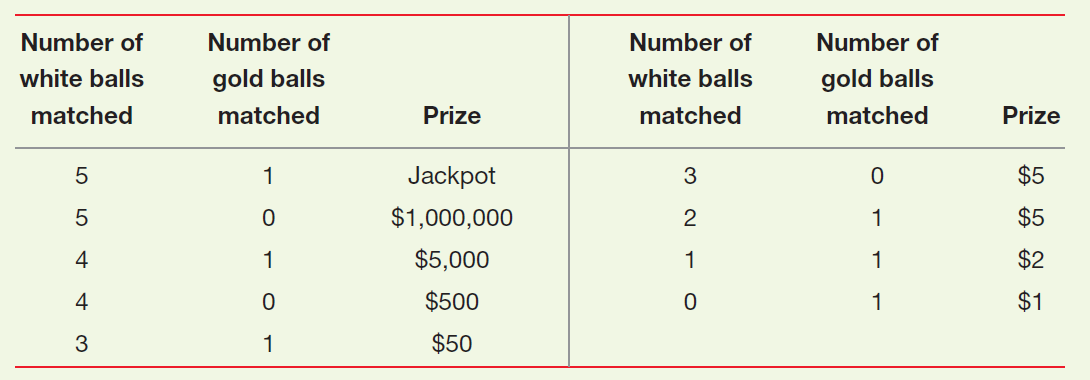 Prem Mann, Introductory Statistics, 9/E Copyright © 2015 John Wiley & Sons. All rights reserved.
Permutations
Permutations Notation 
Permutations give the total selections of x element from n (different) elements in such a way that the order of selections is important. The notation used to denote the permutations is 



which is read as “the number of permutations of selecting x elements from n elements.” Permutations are also called arrangements.
Prem Mann, Introductory Statistics, 9/E Copyright © 2015 John Wiley & Sons. All rights reserved.
Permutations
Permutations Formula
 
The following formula is used to find the number of permutations or arrangements of selecting x items out of n items. Note that here, the n items must all be different.
Prem Mann, Introductory Statistics, 9/E Copyright © 2015 John Wiley & Sons. All rights reserved.
Example 4-41
A club has 20 members. They are to select three office holders – president, secretary, and treasurer – for next year. They always select these office holders by drawing 3 names randomly from the names of all members. The first person selected becomes the president, the second is the secretary, and the third one takes over as treasurer. Thus, the order in which 3 names are selected from the 20 names is important. Find the total arrangements of 3 names from these 20.
Prem Mann, Introductory Statistics, 9/E Copyright © 2015 John Wiley & Sons. All rights reserved.
Example 4-41: Solution
n = total members of the club = 20 
x = number of names to be selected = 3



Thus, there are 6840 permutations or arrangements for selecting 3 names out of 20.
Prem Mann, Introductory Statistics, 9/E Copyright © 2015 John Wiley & Sons. All rights reserved.
TI-84
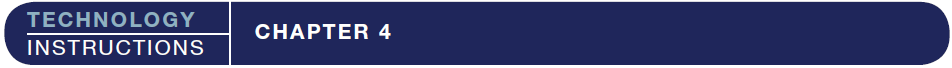 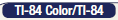 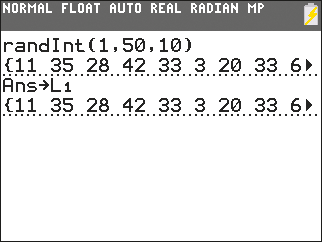 Prem Mann, Introductory Statistics, 9/E Copyright © 2015 John Wiley & Sons. All rights reserved.
TI-84
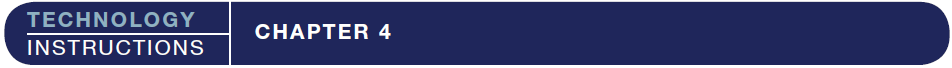 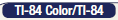 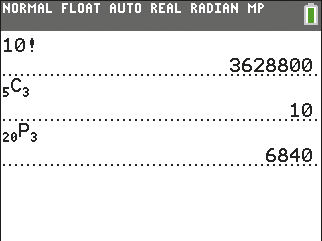 Prem Mann, Introductory Statistics, 9/E Copyright © 2015 John Wiley & Sons. All rights reserved.
TI-84
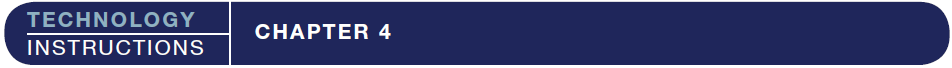 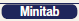 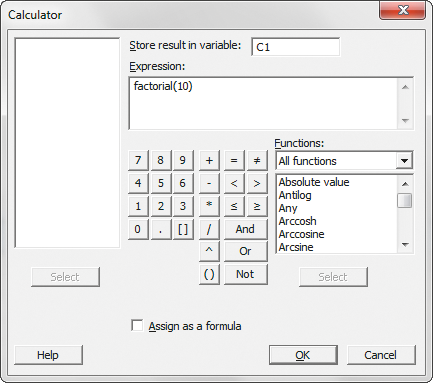 Prem Mann, Introductory Statistics, 9/E Copyright © 2015 John Wiley & Sons. All rights reserved.
TI-84
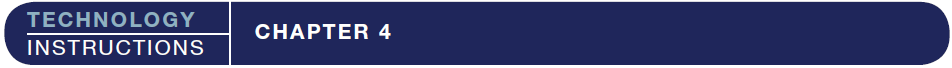 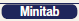 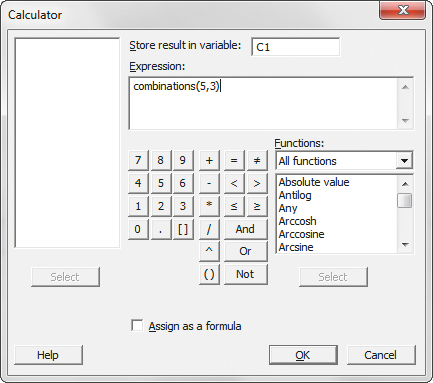 Prem Mann, Introductory Statistics, 9/E Copyright © 2015 John Wiley & Sons. All rights reserved.
TI-84
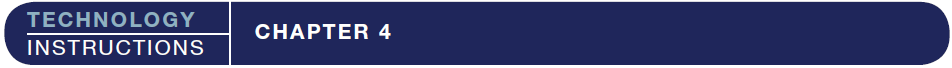 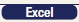 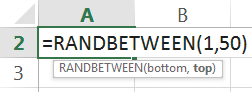 Prem Mann, Introductory Statistics, 9/E Copyright © 2015 John Wiley & Sons. All rights reserved.
TI-84
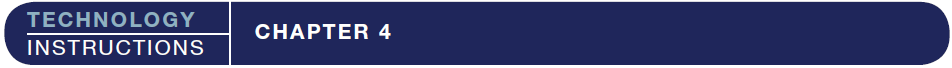 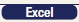 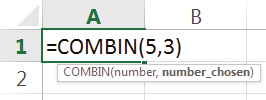 Prem Mann, Introductory Statistics, 9/E Copyright © 2015 John Wiley & Sons. All rights reserved.